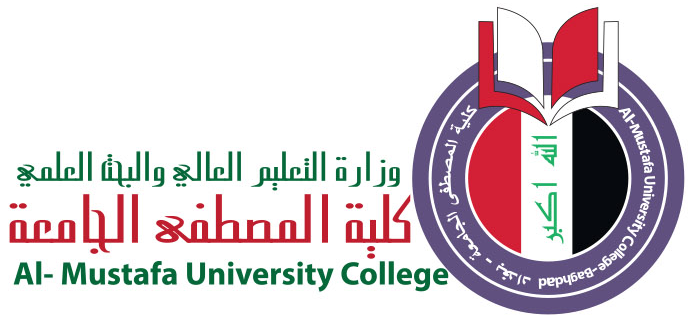 Electronic branch
Fourth Class
Interface Circuits Design
Universal Serial Bus (USB)
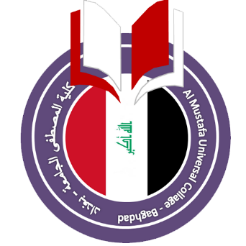 Asst. Lec. Lubna A. Alnabi
Universal Serial Bus (USB)
USB (Universal Serial Bus) is the most popular connection used to connect a computer to devices such as digital cameras, printers, scanners, and external hard drives. 
USB is a cross-platform technology that is supported by most of the major operating systems. On Windows, it can be used with Windows 98 and higher. 
USB is a hot-swappable technology, meaning that USB devices can be added and removed without having to restart the computer.
 USB is also “plug and play”. When you connect a USB device to your PC, Windows should detect the device and even install the drivers needed to use it.
Universal Serial Bus (USB)
There are many versions of USB.
 The original version of USB, USB 1.0, only supported speeds of up to 11 Mbps and was used mostly to connect keyboards and mice. 
The second version of USB, which is known as USB 2.0, supports speeds of up to 480 Mbps. 
The third version of USB, which is known as USB
3.0, supports speeds of 5 Gbps. 
The last version of USB, which is known as USB 3.1, supports speeds of up 10 Gbps.
Cable lengths are limited to 5 meters (for the full-speed interface).
Maximum power is given by 100mA x 5V.
Universal Serial Bus (USB)
USB Connector:
It has 4 pins:
• 5 v
• -Data
• +Data
• Ground
Universal Serial Bus (USB)
1- Design a cct to read the temperature from an LM35 sensor to the PC using
the USB port.